Eye2Eye Peer Support Program for Vision Loss
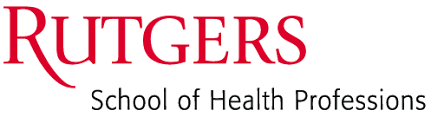 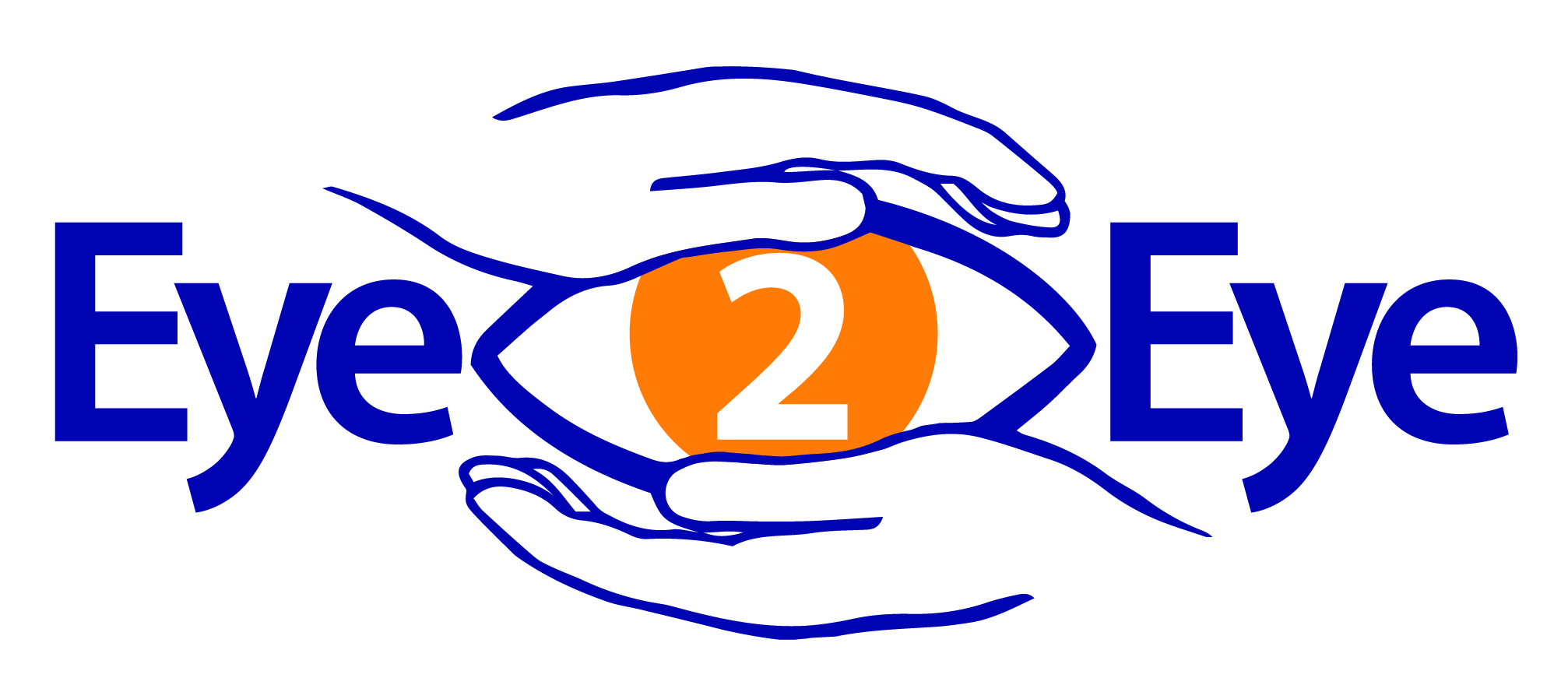 [Speaker Notes: Thank you for the introduction, Alexandra, and for this great opportunity to share information about the Eye2Eye Peer Support Program for Vision Loss.

This slide includes the name of our program, the logo for the Rutgers School of Health Professions where Eye2Eye is based, and the Eye2Eye logo.]
Who We Are
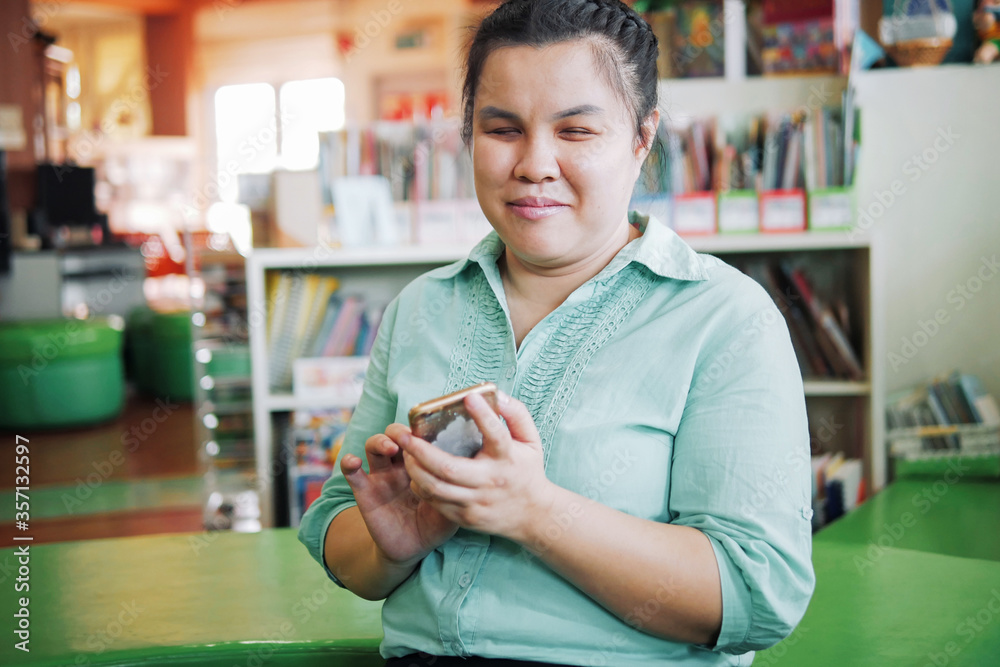 Eye2Eye is a free, phone-based peer support program designed to help individuals and their families adjust to the challenges of vision loss.
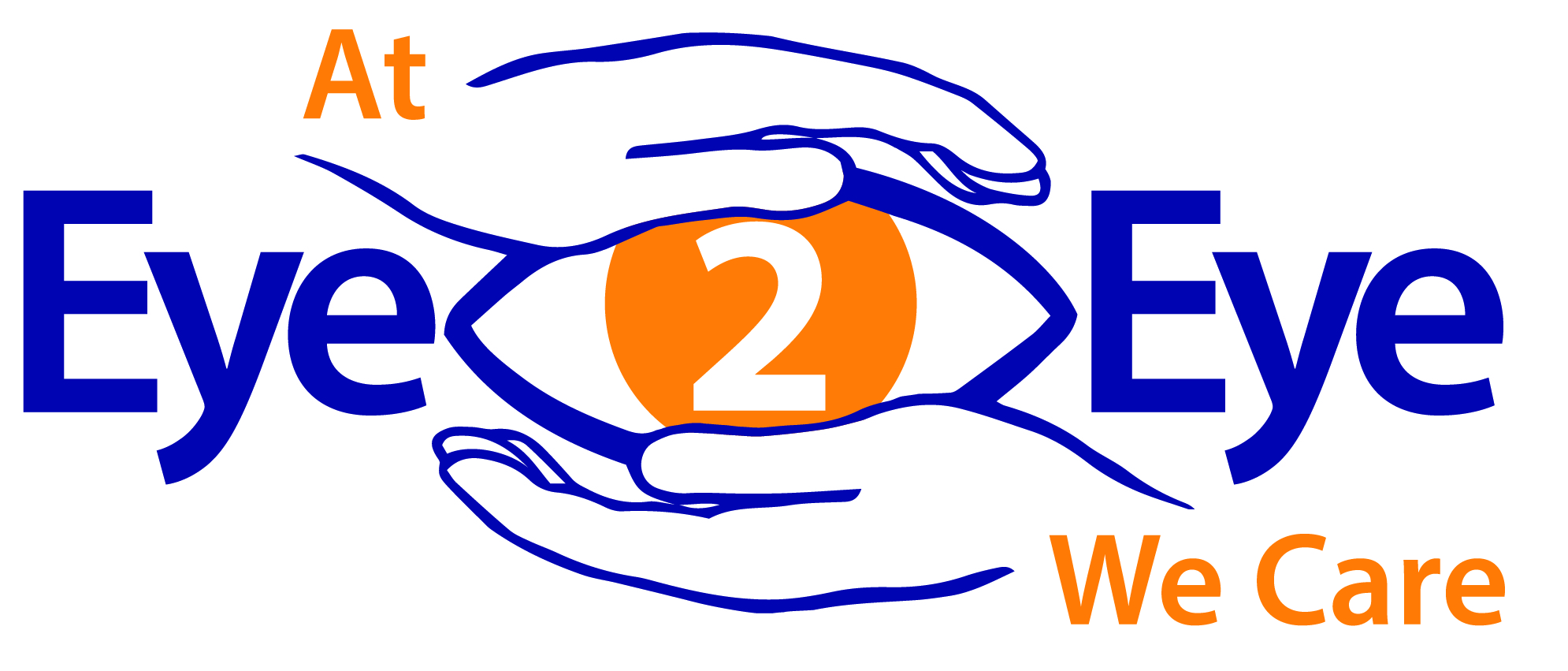 [Speaker Notes: This slide includes a description of the Eye2Eye Peer Support Program for Vision Loss, a photo of a young woman standing and holding a phone in her hands, and and older adult man sitting on a couch, holding a phone to his ear.

Eye2Eye is a free, phone-based, peer support program designed to help individuals and their families adjust to the challenges of vision loss. While we are based out of Rutgers University in New Jersey, our program serves adults from across the country. 

Eye2Eye focuses on the shared experience of vision loss as a powerful tool for connection, emotional support, and personal growth.

Callers to the program are paired with trained peer support specialists who have varied backgrounds and degrees of vision loss, and who connect with clients on a regular basis to provide emotional support, key tips and information, mentorship, community resources, and more which I’ll detail in just a bit. Our main focus is one-to-one peer support, but we also offer virtual or phone-based peer support groups.]
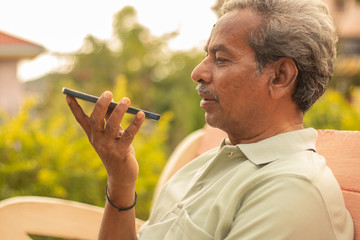 Our Services
Eye2Eye offers: 
Emotional Support
Community Connection
Assessments of Needs & Wellbeing
Goal Setting
Information & Resources
Referrals
Services for Families & Caregivers
Virtual Peer Support Groups
Services in Spanish
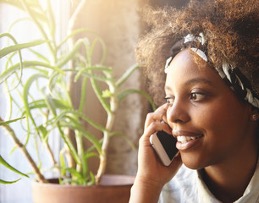 [Speaker Notes: This slide includes a list of Eye2Eye’s services, a photo of a middle-aged man sitting on a bench talking into a phone held in his hand and a young woman siting next to a window holding a phone to her ear.

As a peer support program Eye2Eye offers: Emotional Support, Community Connection, Assessments of Needs and Wellbeing, Goal Setting, Information and Resources, Referrals, Services for Families and Loved Ones, and Virtual Peer Support Groups including a workshop for individuals new to vision loss, a support group for young adults and groups for spouses and partners, family members and other caregivers. Services are also offered in Spanish.]
How to Reach Us
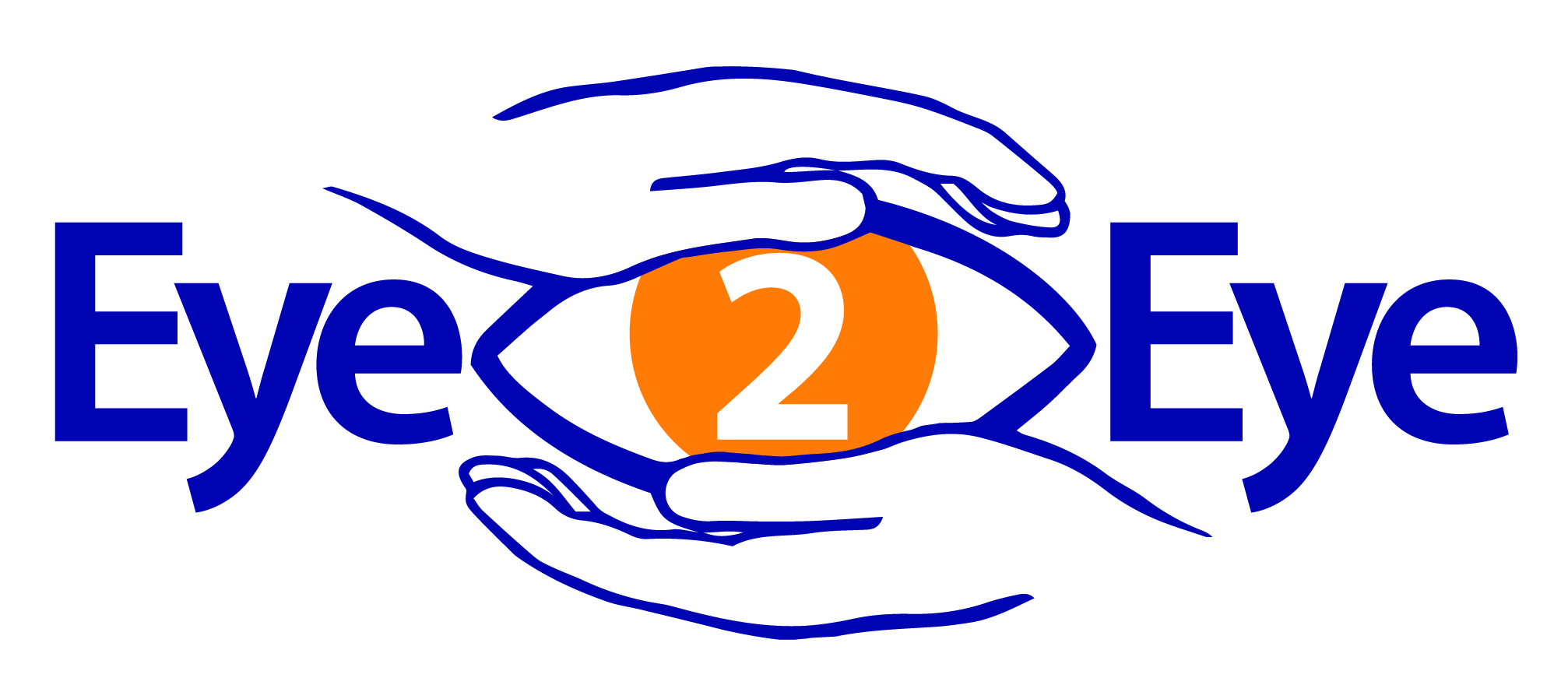 Contact Us: 

P: (833) 932-3931

E: eye2eye@shp.rutgers.edu
Follow Us:

@eye2eyeps


Eye2Eye Peer Support
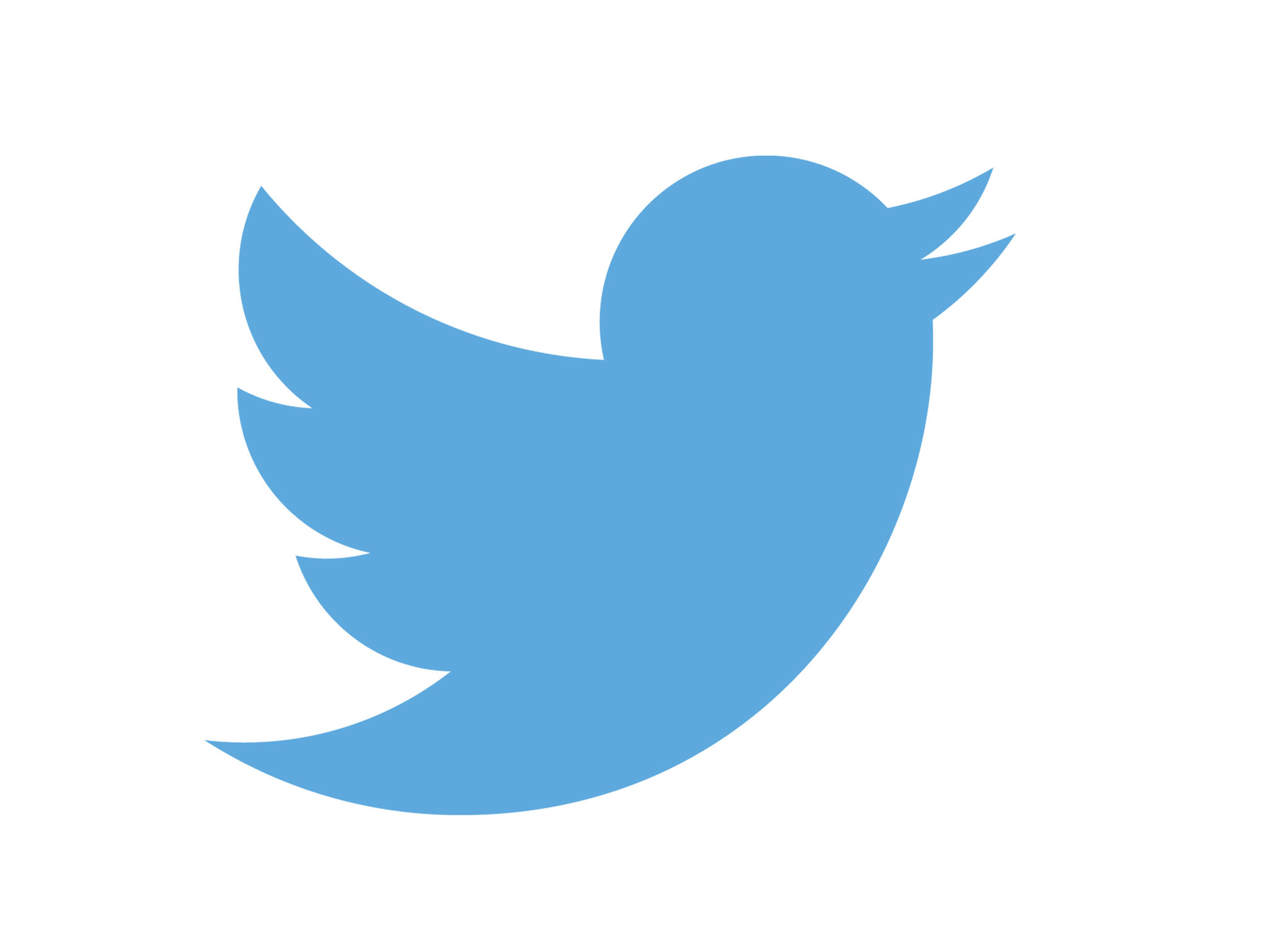 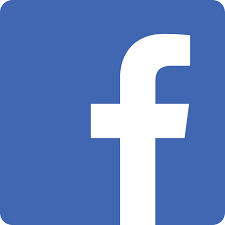 Visit our website to learn more:
www.shp.rutgers.edu/eye2eye
Rutgers School of Health Professions
[Speaker Notes: Our final slide includes information about how to connect with Eye2Eye by phone or email, our social media accounts, twitter and Facebook, and our website. Eye2Eye relies on grant support and generous individual donations to offer its unique and crucial peer support services, free of charge, to our callers. 

I also want to mention that next month, during Blindness Awareness Month, we will be holding our annual Fall crowdfunding event, this year with a very special challenge grant from the Reader’s Digest Partners for Sight Foundation who will match any funds, dollar-for-dollar, that are raised in support of Eye2Eye up to a total of $15,000.]